Дистанційна робота гуртка «Основи інформаційних технологій»з 11.05.2020 по 15.05.2020
КПНЗ «РайСЮН» 
Покровської райради
на базі Сонцівського НВК
Керівник: Дроздова Н.О.
Робота гуртка здійснюється за допомогою середовища Google classroom
Зовнішній вигляд сторінки
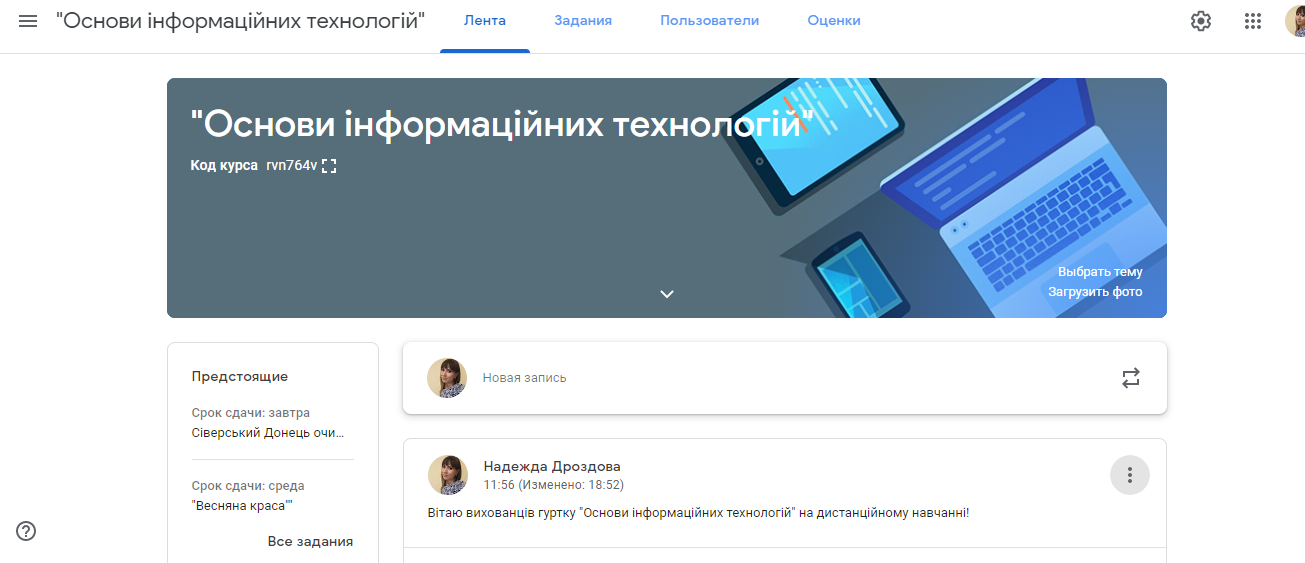 В період з 11.05.2020 по 15.05.2020 вихованці вивчали наступні теми:
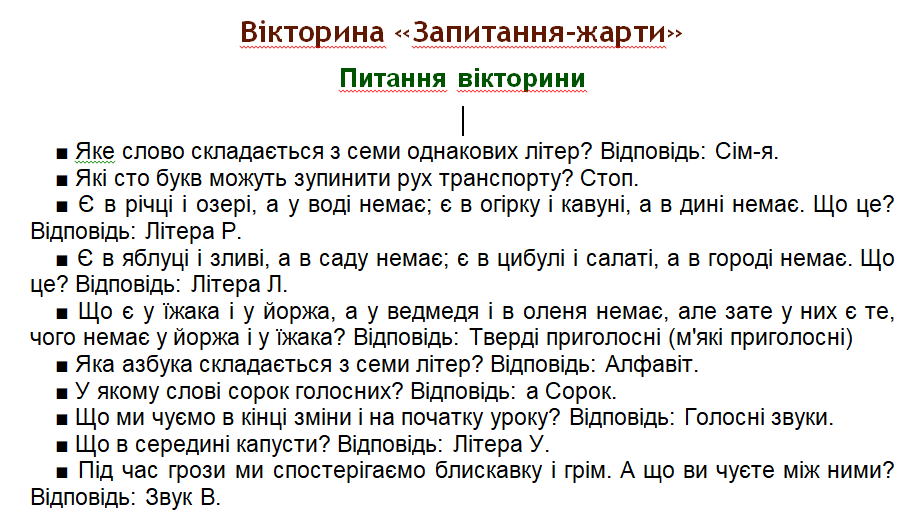 В розділу «Завдания» - знаходиться матеріал для вивчення вихованцями за програмою. Для підтримки гарного настрою  – серед гуртківців була проведена онлайн вікторина «Запитання-жарти».